OHDSI population-level estimation workgroup meeting
Martijn Schuemie, PhD
Janssen Research and Development
Previous Eastern Hemisphere meeting
January 11
Erica Voss: 
- Using Established Knowledge in Population-Level Estimation In a Systematic Way
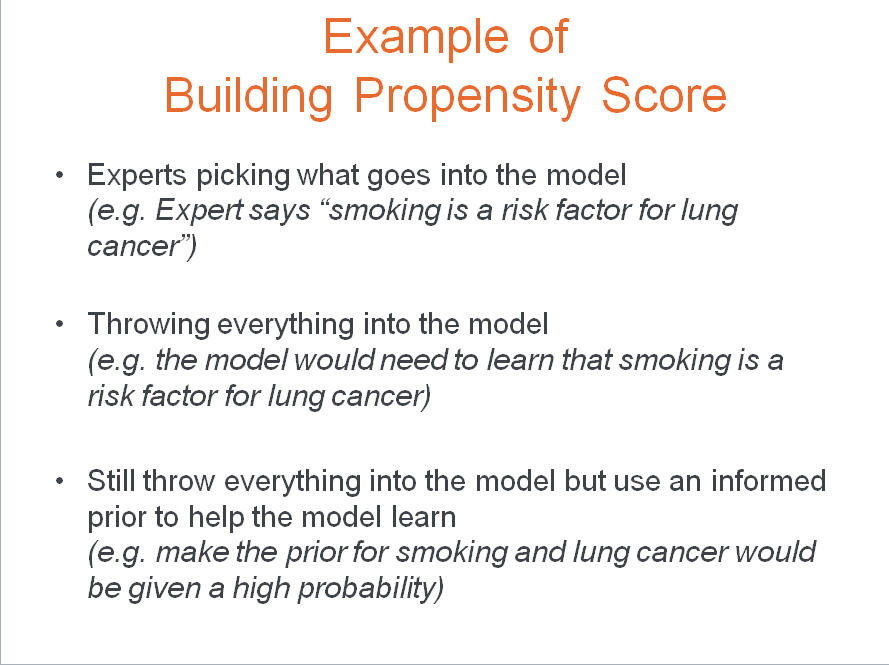 2
Previous Western Hemisphere meeting
January 18
Martijn Schuemie: 
Current OHDSI papers being written
Confidence interval calibration
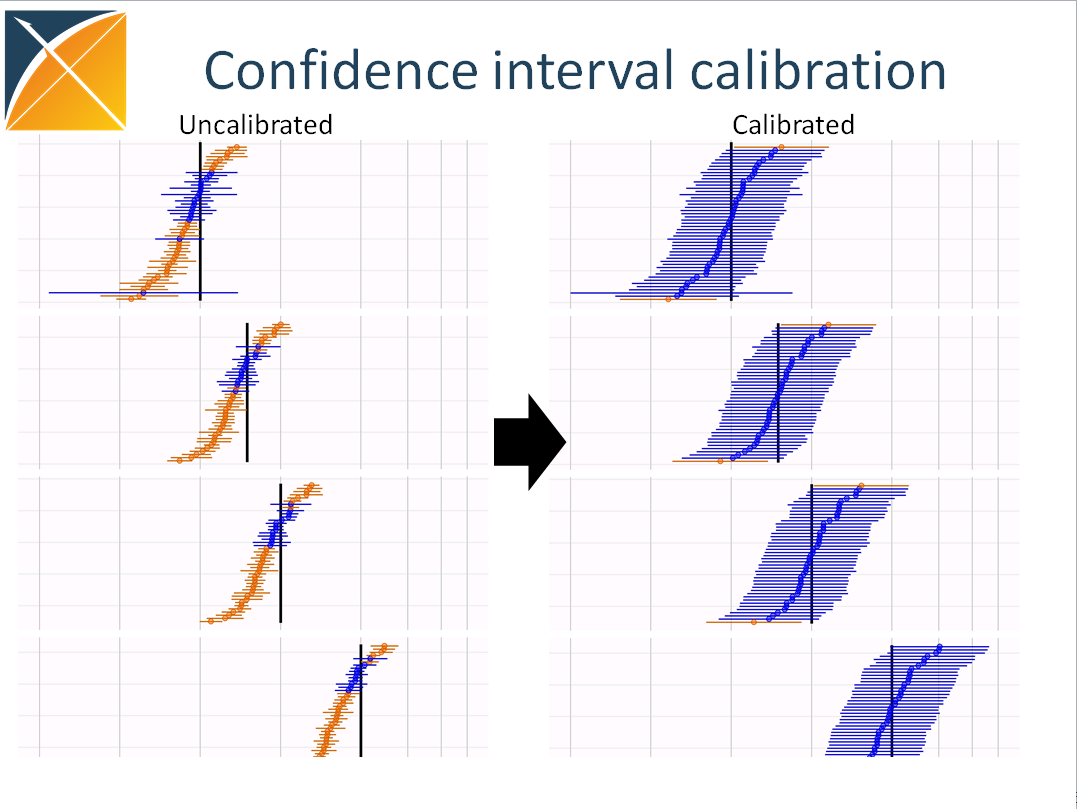 3
Current OHDSI papers being written
See spreadsheet
4
Study reproducibility
What do epi studies currently look like?
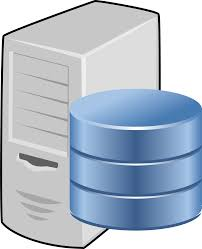 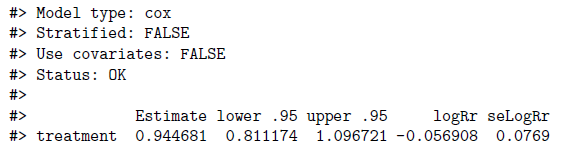 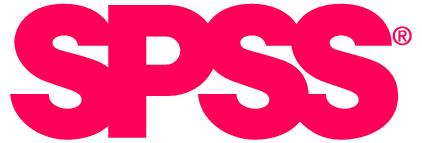 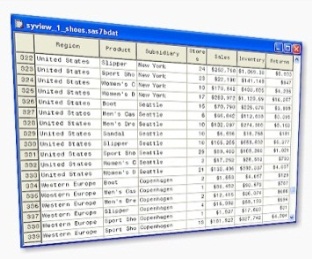 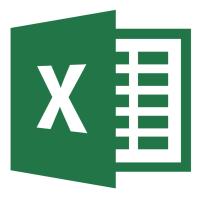 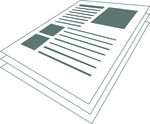 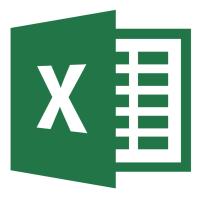 Data set
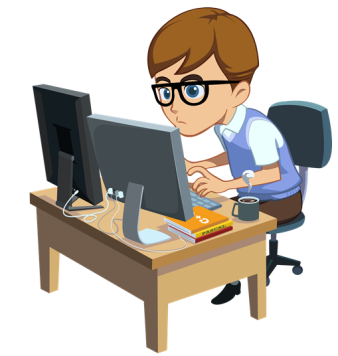 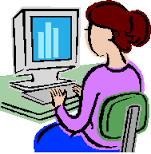 Paper
6
A journey from data set to paper
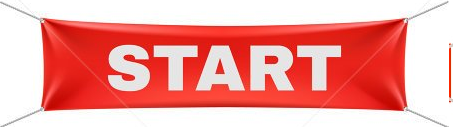 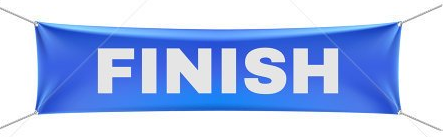 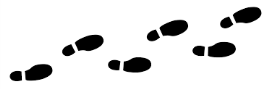 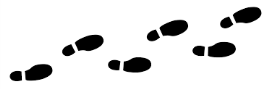 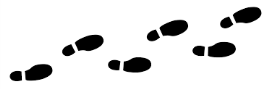 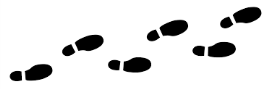 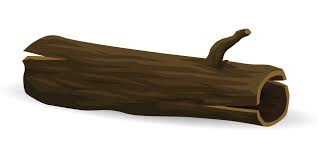 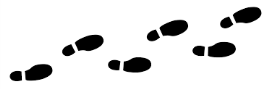 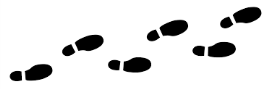 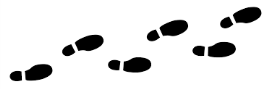 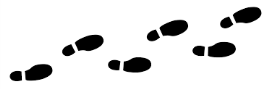 Most epidemiologists view a study as a journey from data set to paper.
The protocol might be your map
You will come across obstacles that you will have to overcome
Several steps will require manual intervention
In the end, it will be impossible to retrace your exact steps
7
Current epi studies are non-reproducible
How do we know what happened?
How do we know if it was done correctly?
How do we know how well it worked?
How could we be more efficient?
How can we deal with more complex studies?
How can multiple people work together on the same analysis?
How could other reproduce this study on a different database?
8
What should OHDSI studies look like?
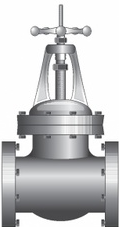 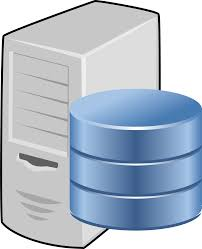 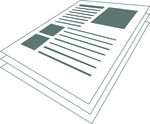 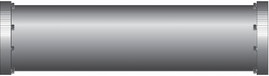 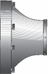 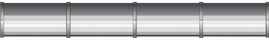 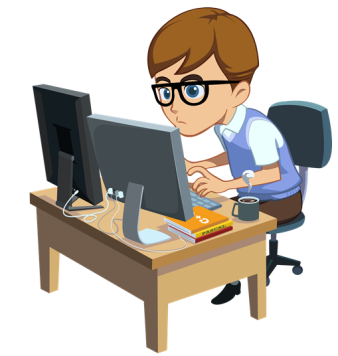 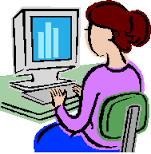 Paper
Database
A study should be like a pipeline
A fully automated process from database to paper
‘Performing a study’ = building the pipeline
9
Example: Keppra – angioedema study
OHDSI study:
Does exposure to Keppra (levetiracetam) lead to an increased risk of angioedema? 
Compared to phenytoin

https://github.com/OHDSI/StudyProtocols/tree/master/KeppraAngioedema
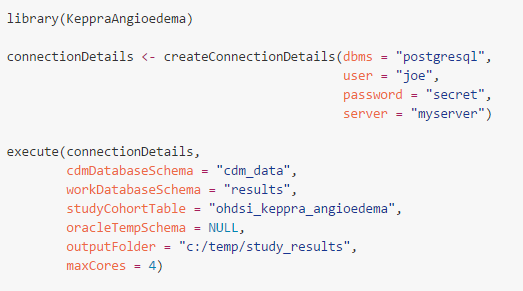 10
Full traceability
Study package contains
Cohort definitions (e.g. angioedema definition)
OhdsiRTools::insertCohortDefinitionInPackage(2193, "Angioedema")
All analysis details for the CohortMethod package
CohortMethod package describes data extraction
Code to generate tables and figures
Code to generate full report
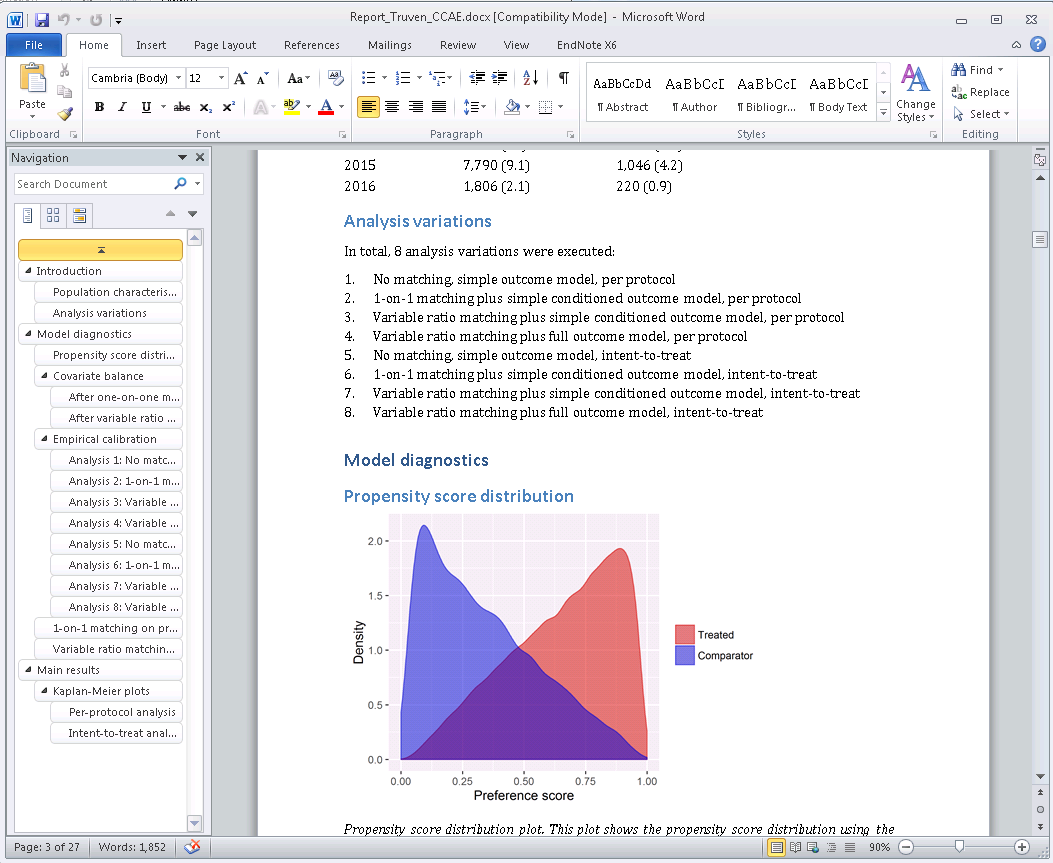 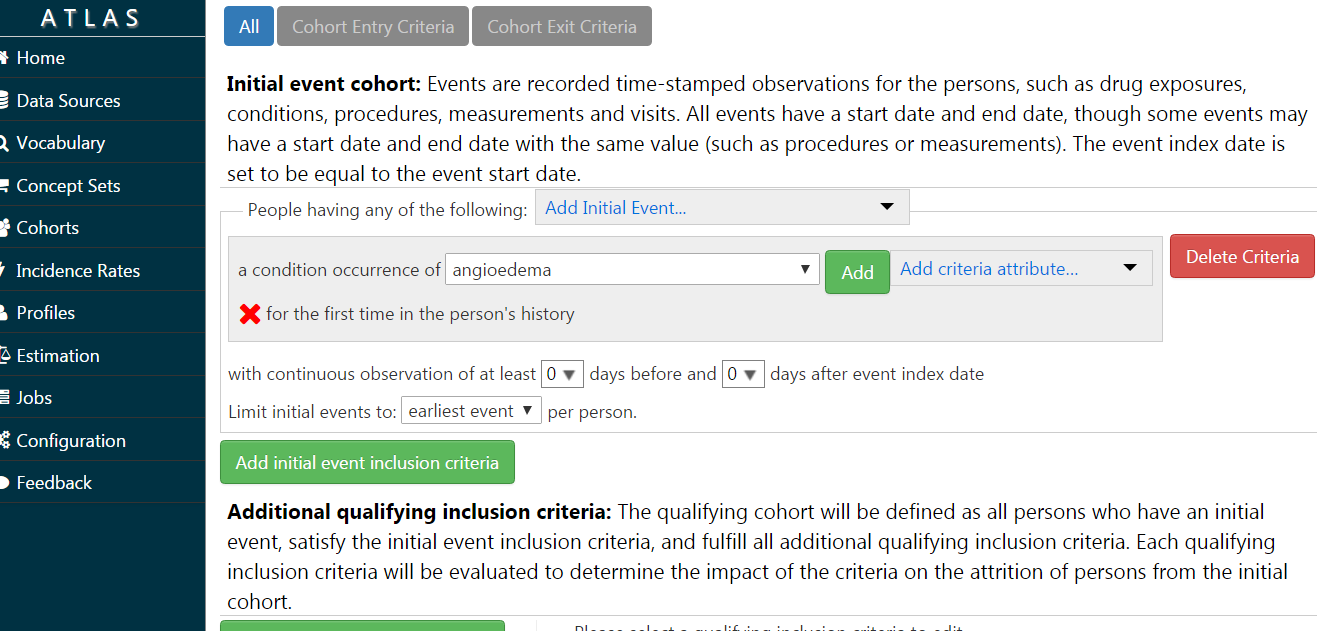 11
Full traceability
R environment snapshot
OhdsiRTools::insertEnvironmentSnapshotInPackage("KeppraAngioedema")
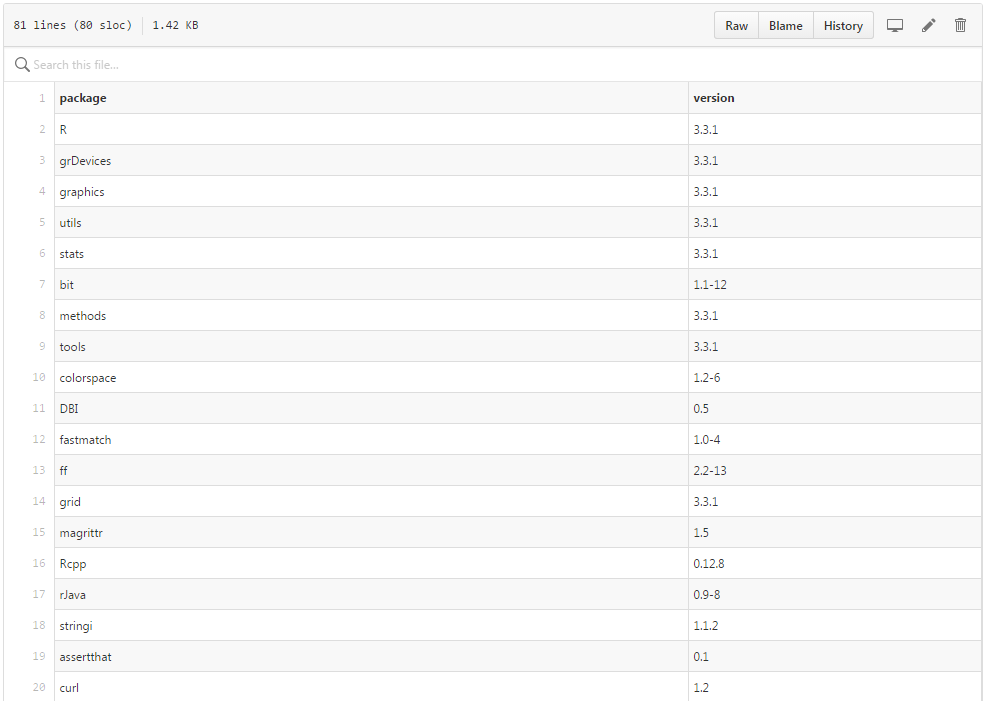 12
We can check for correctness
We can review the study code
We should make the study code publicly available as part of the paper
Large parts of the study are automatically checked using unit tests
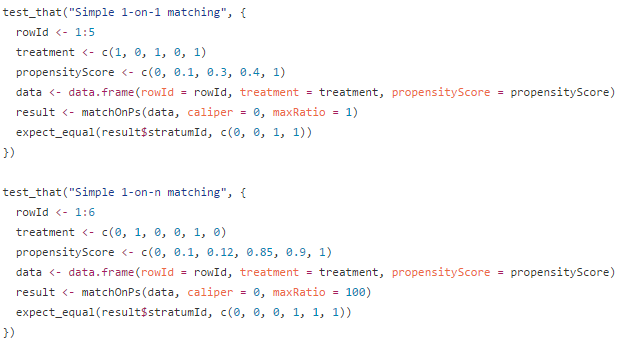 13
We can evaluate how well the study worked
Included 100 negative control outcomes
Results show little residual confounding when using propensity score matching
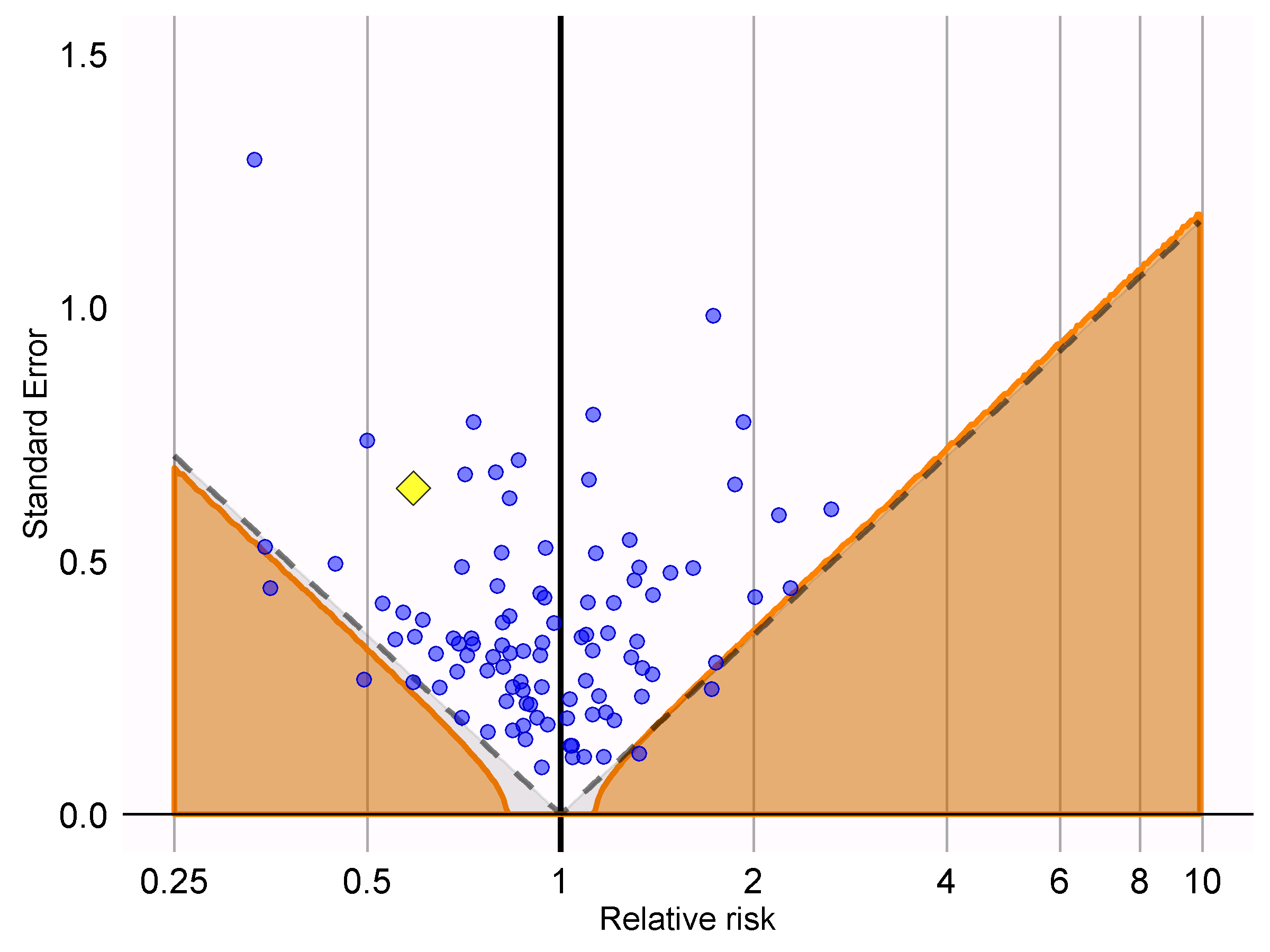 14
Writing the study was very efficient
Reuse of R code in CohortMethod, DatabaseConnector, SqlRender, EmpiricalCalibration, etc.
Implementation took days instead of months
Next study will be faster
15
Complexity is not a problem
Use software engineering approaches to deal with complexity:
Abstraction
Encapsulation
Writing clear code
Re-use
16
Several people can work on the same analysis through version control
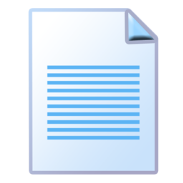 Mary
Version 2
History of changes: How did the final analysis come about?
Version 
control
system
Version 1
Version 2
Use for everything:
Protocol
Analysis code
Paper
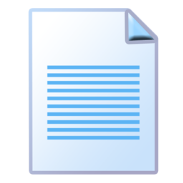 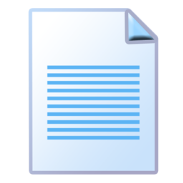 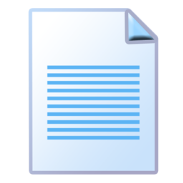 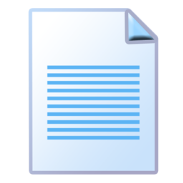 X
Me
Version 2
Version 3
Version 2
Version 1
Time
Commit log
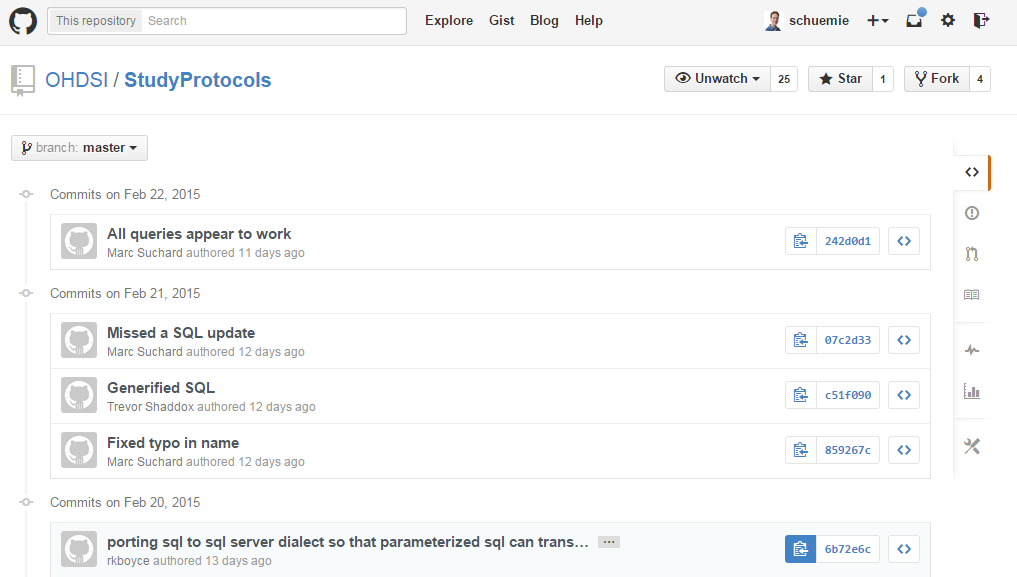 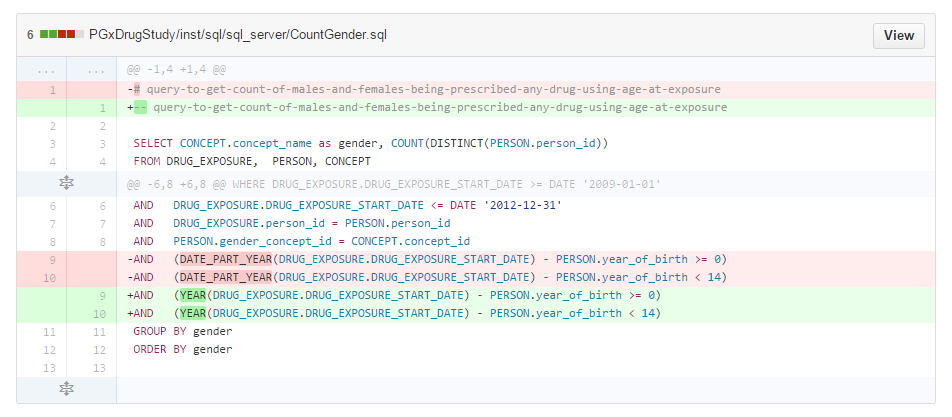 Easy to rerun on different data
The Keppra – Angioedema study was run on:
Columbia University EHR
Stanford EHR
Cerner (University of Texas)
Pharmetrics Plus (IMS)
Optum
Truven CCAE
Truven MDCD
Truven MDCR
…
19
Viewing a study as a pipeline has many advantages
Full traceability
Ability to check for correctness
Ability to evaluate using controls
More efficient
Ability to deal with complexity
Ability to work with several people on one analysis
Easy to rerun on different data
20
Two dimensions of reproducibility
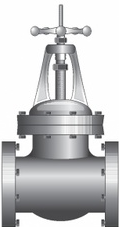 From database to paper
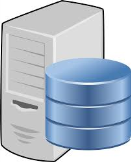 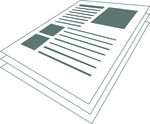 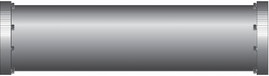 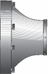 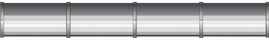 Version 1.0
Paper
Database
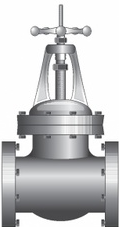 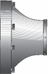 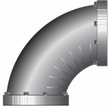 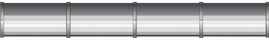 Version 0.2
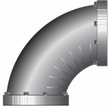 From inception to publication
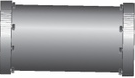 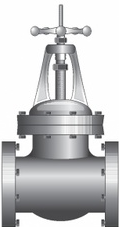 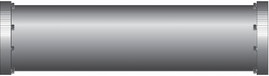 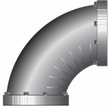 Version 0.1
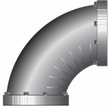 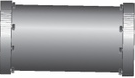 21
Version control supports the 2nd dimension
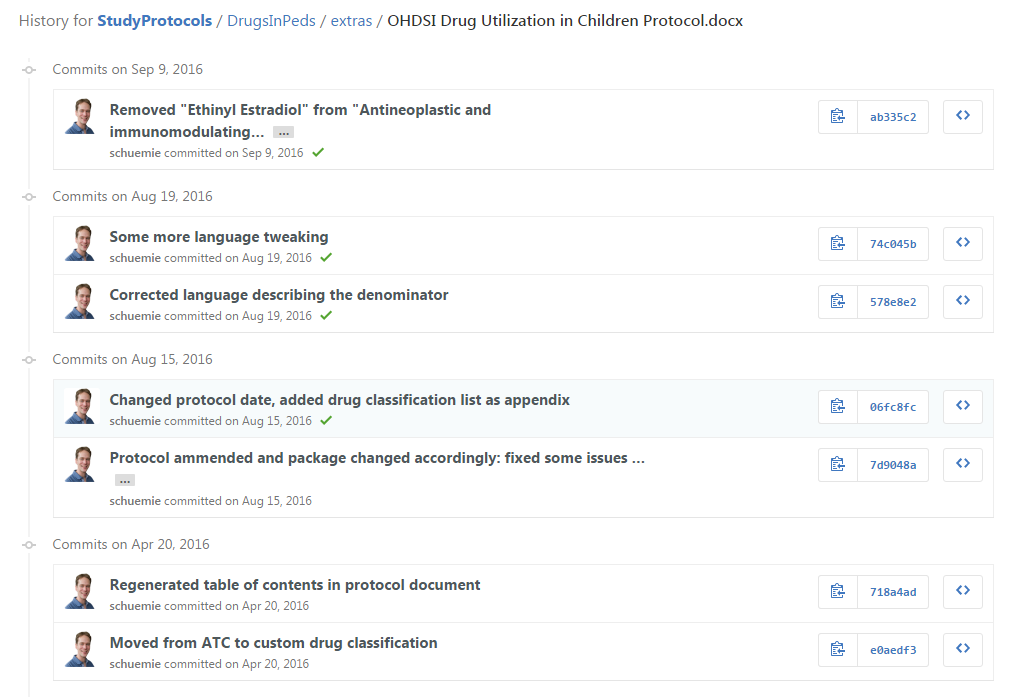 22
Conclusions
Most epi studies lack reproducibility 
1st dimension: From database to paper
2nd dimension: From inception to publication
Studies should be viewed as pipelines
The pipeline should be published as part of the paper
23
Next workgroup meetings
Eastern hemisphere: Februari 22   NO MEETING ON FEBRUARI 8!
3pm Hong Kong / Taiwan
4pm South Korea
5:30pm Adelaide
8am Central European time
7am UK time

Western hemisphere: Februari 2
6pm Central European time
12pm New York
9am Los Angeles / Stanford
http://www.ohdsi.org/web/wiki/doku.php?id=projects:workgroups:est-methods
What should OHDSI studies look like?
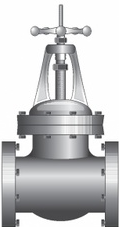 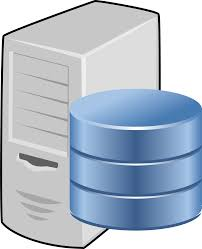 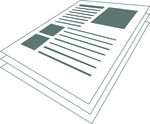 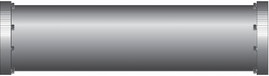 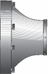 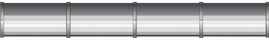 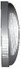 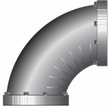 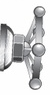 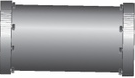 25